MIT 3.022Microstructural Evolution in Materials14: Interface Stability
Juejun (JJ) Hu
hujuejun@mit.edu
Dendritic growth
© Aqueous Technologies
Condition for dendritic growth: interface instability
Solid
Liquid
x
A
B
Stable interface: planar growth
Solid
Liquid
x
A
B
Unstable interface: dendritic growth
[Speaker Notes: Interface stability deals with macroscopic interface morphology, whereas the Jackson model evaluates atomic scale interface roughness]
Example 1: Bridgman-Stockbarger crystal growth
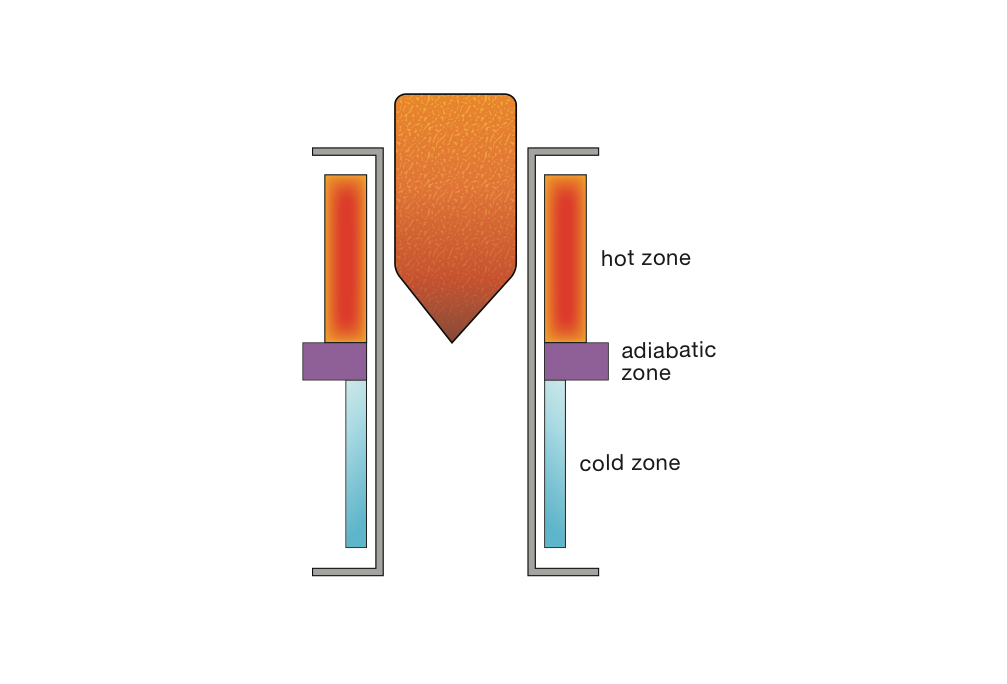 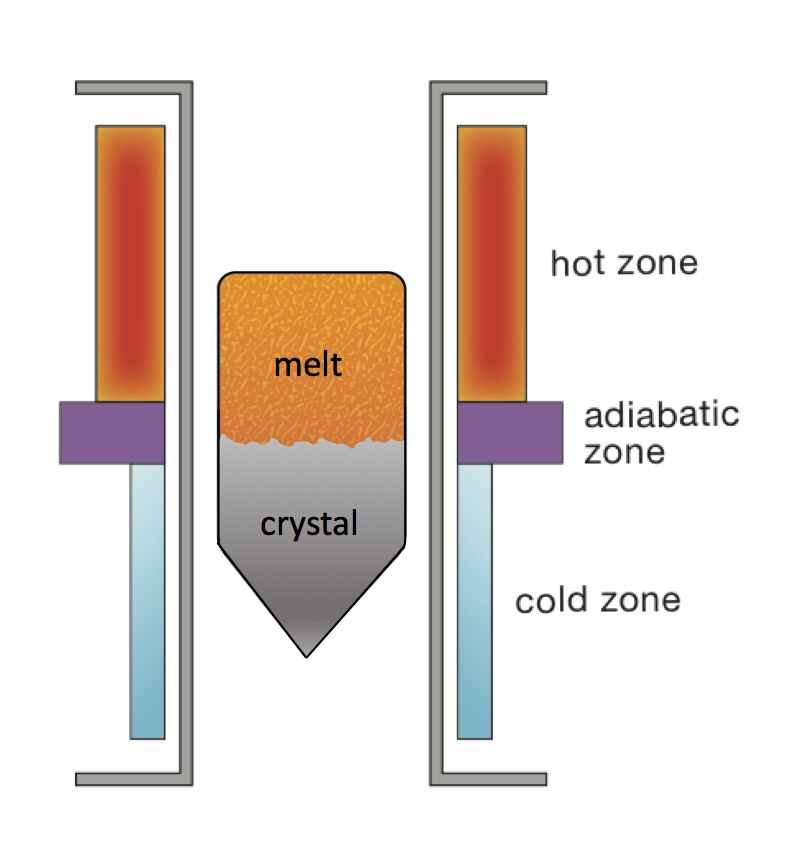 melt
Example 1: Bridgman-Stockbarger crystal growth
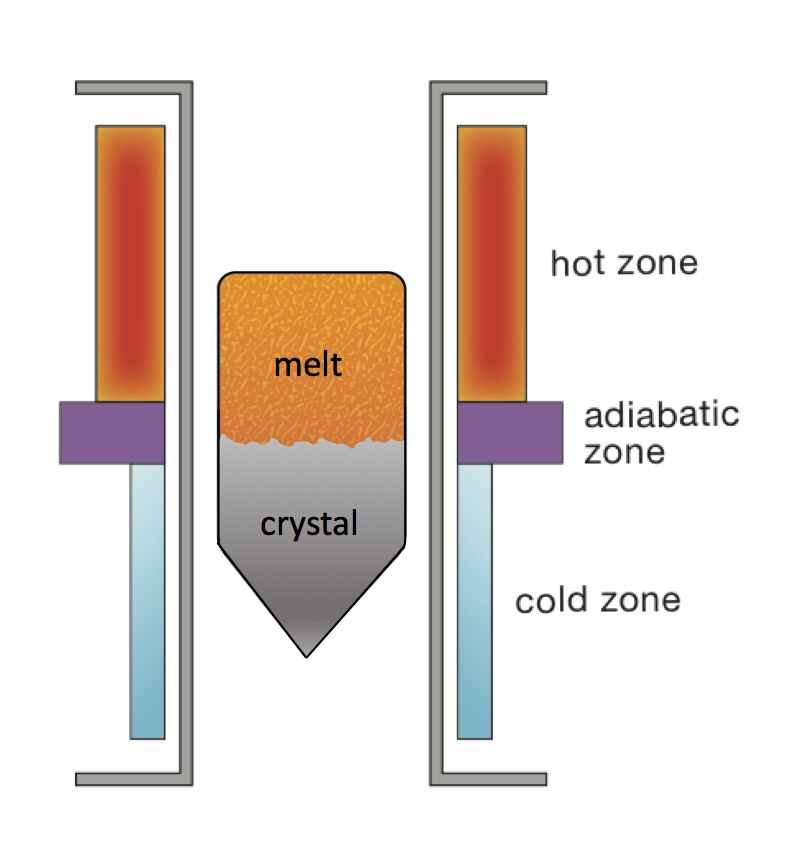 Solid
Liquid
T
Heat flux
Tm
Single-component system
x
Example 1: Bridgman-Stockbarger crystal growth
Heat flux continuity at solid-liquid interface


Supercooling in liquid
Solid
Liquid
T
Heat flux
Tm
Single-component system
Planar interface: heat removal via the solid side
x
Example 2: Solidification in a supercooled liquid
Heat flux continuity at solid-liquid interface


Supercooling in liquid
Supercooled liquid
Solid
T
Heat flux
Tm
Single-component system
Heat extraction is more efficient at dendrites
x
Dendrite branching and crystallography
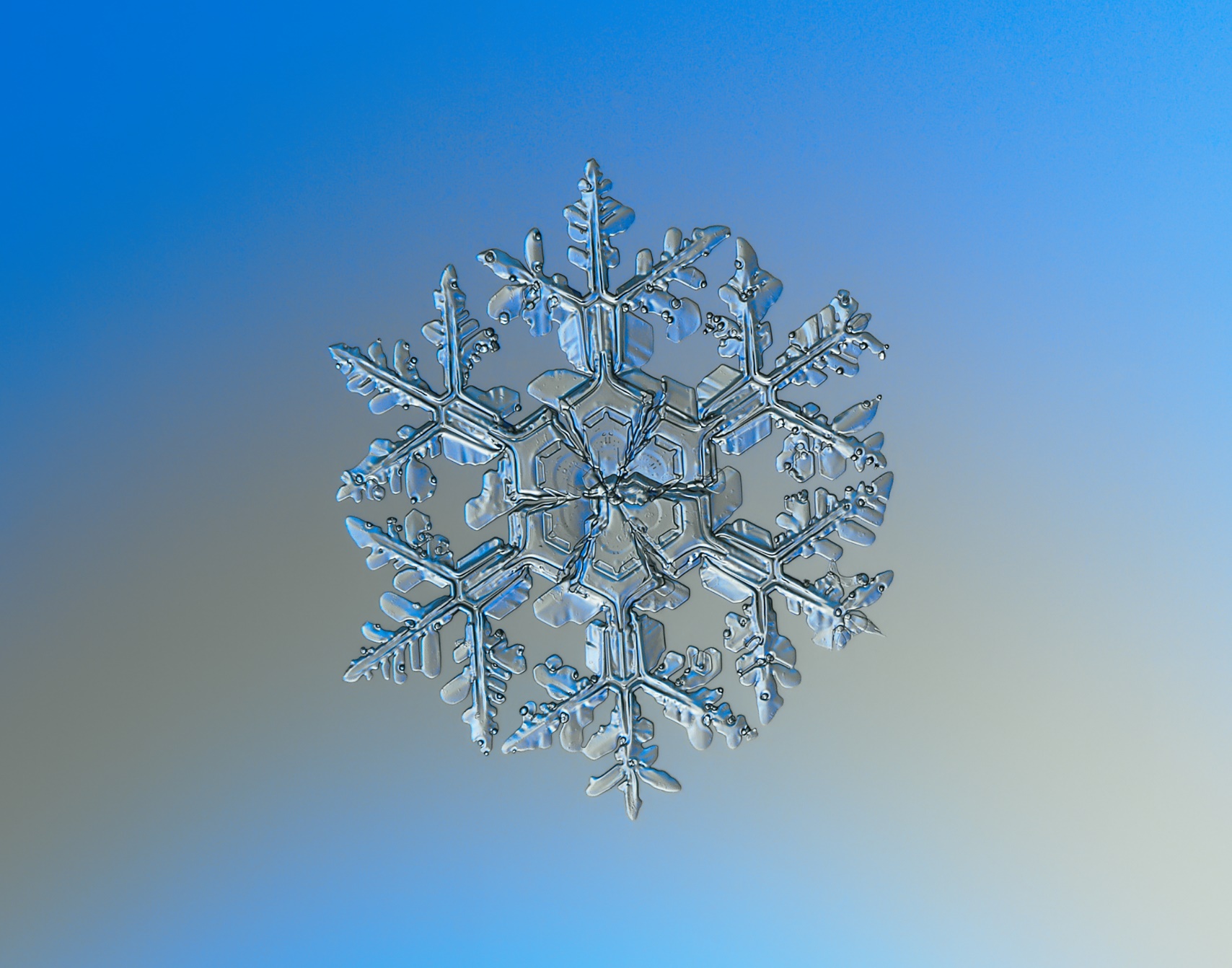 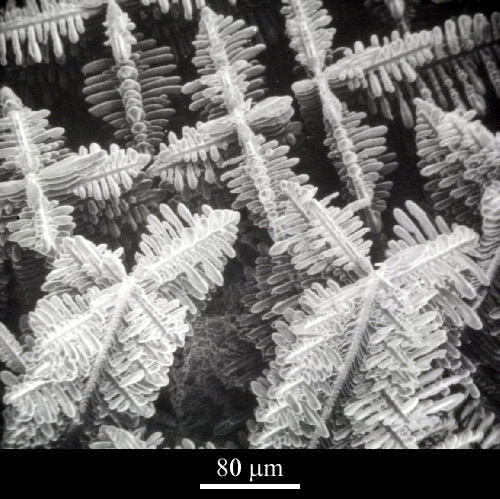 <100>
Directionally solidified Co-Sm-Cu alloy
Image credit: University of Cambridge CC BY-NC-SA 2.0 UK
Image credit: Alexey Kljatov CC BY-SA 4.0
“At sub-zero temperature, moisture from the surrounding atmosphere condenses almost immediately. The dendritic form of the crystallization is a natural fractal pattern.”
– Francis Chee / Science Photo Library
Example 3: constitutional supercooling
CL
Ca
Solid a
Liquid L
L
T0
CB
CL
b
a
C0
Ca
x
B
A
C0
x = 0
Example 3: constitutional supercooling
Steady state solution
Solid a
Liquid L
CB
RDt
CL
C0
Growth rate is determined by diffusion of solute away from the interface
Ca
x
x = 0
Example 3: constitutional supercooling
Liquidus temperature

Supercooling in liquid
Ca
CL
L
T0
a
b
C0
A
B
Interface stability condition
Example 3: constitutional supercooling
Solid a
Liquid L
Solid a
Liquid L
Critical T (x)
CB
TL
CL
TL (C0)
C0
Supercooling zone DT (x) > 0
TL (CL)
Ca
x
x
x = 0
x = 0
Summary
Interface stability criterion: supercooling decreases away from the solid-liquid interface
Single-component system:
Binary or multi-component system:
In single component systems, latent heat removal from the solid phase side usually indicates stable interface
Phase transition occurring at condition far away from equilibrium (large supercooling) is often accompanied by dendritic growth
Impurities can lead to constitutional supercooling and dendrite growth (even in nominally ‘single-component’ alloys)
List of symbols
DT – supercooling, defined as the difference between the liquidus temperature and the phase transition temperature
Tm – melting point or liquidus temperature
T – temperature
x – coordinate along the x-axis
kS / kL – thermal conductivity of solid / liquid phase
R – precipitate growth rate measured by the velocity of the solid-liquid interface
DHm – enthalpy of fusion per unit volume
CB – concentration of component B
C0 – concentration of B in the starting liquid phase
List of symbols
T0 – temperature at which the solidification takes place
Ca / CL – equilibrium concentration of component B in the a / liquid phase at T0
D – diffusion coefficient of B in the liquid phase
TL – liquidus temperature of the A-B binary alloy, which is a function of the alloy composition CB